OPPORTUNITIES FOR HIGHER-LEVEL SCHOLARSHIP AND SERVICE IN SERVICE-LEARNING
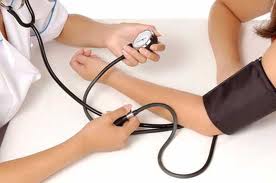 Sandra Hill & 
Paula Griswold
ULM
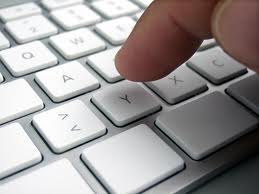 Presentation Objectives
Describe pedagogical designs for community-based writing and health-related S-L projects

Discuss goals and outcomes for scholarship and service

Examine the potential for higher scholarly inquiry and application in S-L work
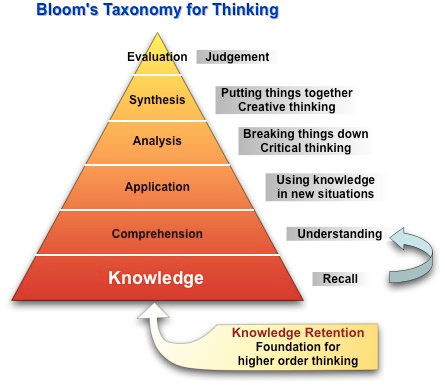 Higher Level Thinking Skills of S-L
Our Goals in S-L Projects
Analysis of civic and community problems 

Application of higher-level skill sets to real-world situations (made complex by virtue of their being real)

Professional document production & communication

Critical reflection & evaluation of community problems and civic responsibility 

Participation with community (synthesize skills & action)

Opportunity for another source of learning from community
S-L BenefitsService-learning is ….
a predictor of increased leadership skills 

a signifier of personal efficacy, of “greater
self-knowledge, spiritual growth, and finding 
reward in helping others”

a predictor of feeling connected to the 
community, peers and teachers 


Eyler, J. & Giles, D. (1999). Where’s the Service in Service-Learning? San Francisco: Jossey-Bass, pp. 55-56
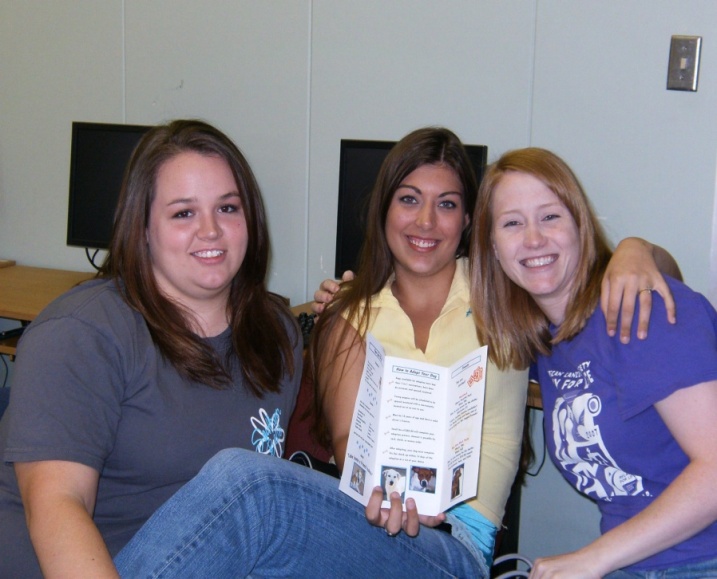 S-L students say that…
they learn more and are more motivated in service-learning classes than in regular classes

they remember and can use the material they learn in the community context

the work is powerful because it is situated in personal relationships and in doing something that makes a difference in people’s lives.  

Eyler, J. & Giles, D. (1999). Where’s the Service in Service-Learning? San Francisco: Jossey-Bass, pp. 55-56
In Professional Writing …
application of academic principles of technical writing 
to non-academic situations

management of real-world 
projects across time

confrontation of real-world 
problems

connections to professionals in the 
Community

Bowden, M. and Scott, J.B. (2003). Service-Learning in Technical and Professional Communication. The Allyn and Bacon Series in Technical Communication. NewYork: Longman, pp. 13-17.
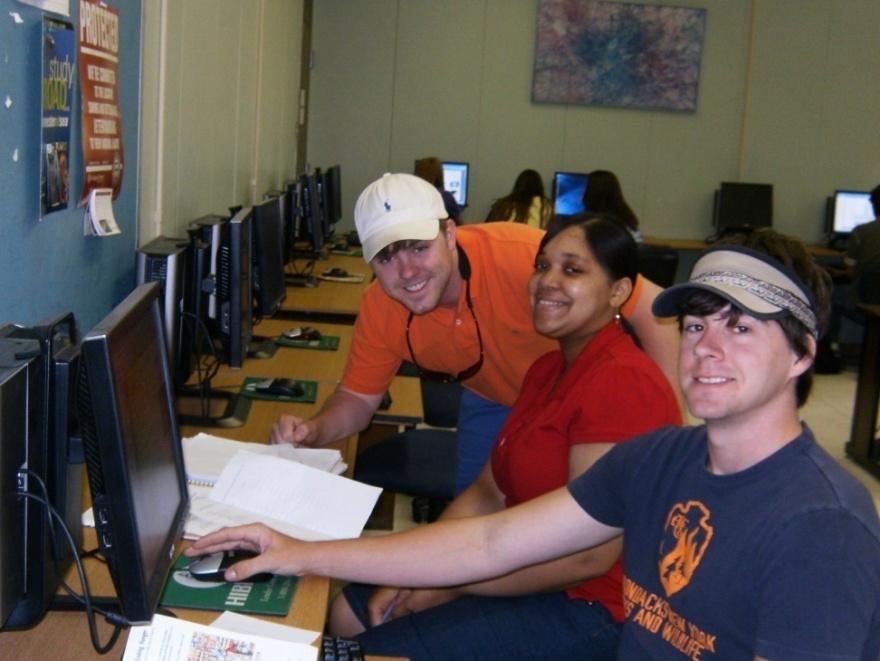 In Health Studies …
service-learning is a predictor of increased tolerance

students reported a positive view of the people they worked with 

students felt that the people they worked with were “like me” 

Eyler, J. & Giles, D. (1999). Where’s the Service in Service-Learning? San Francisco: Jossey-Bass, p.54
Professional Writing Projects
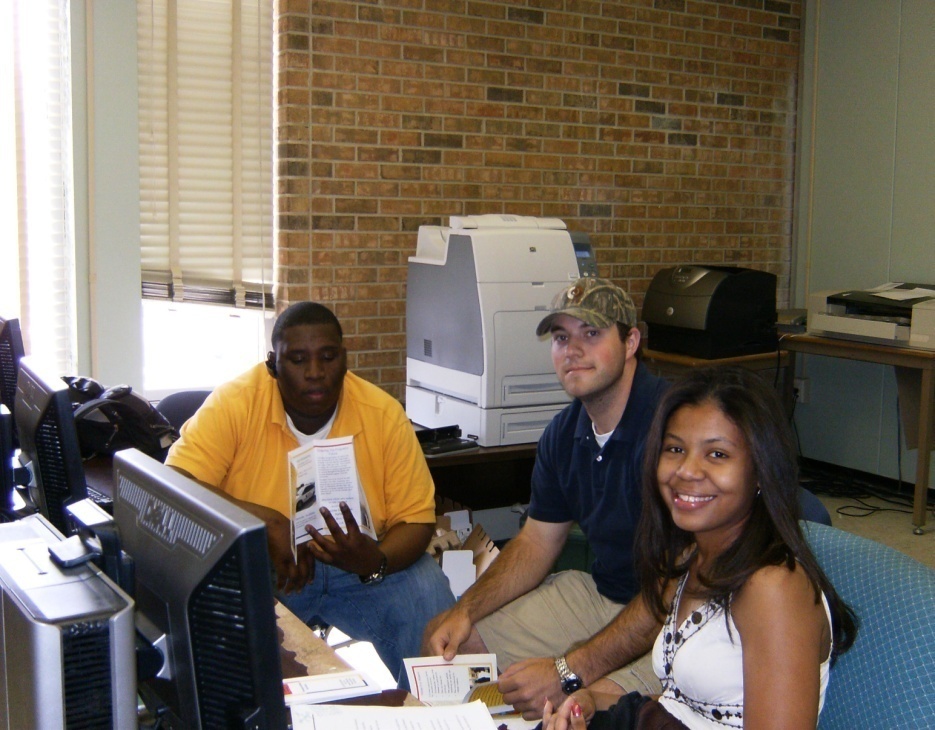 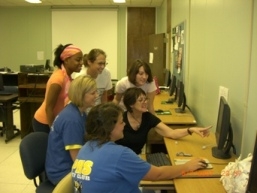 Project Goals
Participate in the civic life of the community
understand the needs of others different from oneself
Practice professional writing and communication skills in a real-world setting
Work on a team to produce an effective writing and design product
Sample Projects
PowerPoint – Humane Society – solicit adoptions
PowerPoint – Our House (safe house) – informative presentation
Brochure – BBBS – information & donations for Mentoring Children of Promise Program
Surveys – Ouachita Public Library – user satisfaction surveys
Project Requirements & Skills Applied
***60% of the course grade***
9 assignments: 

an email query memo to a non-profit agency of their choice  (Application)
an interview and summary of that interview (Analysis & Evaluation)
a team-written planning proposal (Synthesis & Collation)
the team-constructed professional document needed by the agency (Synthesis & Creation)
a progress report  (Evaluation)
3 written reflections (Evaluation)
Student Outcomes
Practice in professional communication, oral (interview, project planning and implementation) and written
Experience of the complexities of communication by practicing communication skills within the context of an agency’s real world of work issues and problems (i.e. financial budgets, worker personality conflicts, conflicting instructions for the project work, delayed feedback,etc) 
Team writing and team communication and address of problems working in teams
Student Outcomes Cont’d
Multi-tasking various assignments of the course (balancing the service-learning project with other course assignments)
Connection to potential employers 
Professional conduct
Discovery of non-profit needs in the community and ways to help
Participation in community activities for betterment of the community
Feeling of “giving back” to the community
Health Studies Projects
Project Goals
help students realize the role of compassion in healthcare and how volunteer community work can help them practice compassion
identify an organized service activity that meets a need in a community 
gain a better understanding of course content 
understand and deal with the complexity of the practice as well as theory of course content when experienced within a real-world setting 
to enhance a greater sense of civic responsibility
Project – Victory Garden
Planted vegetable garden for Veterans Administration Home

Students researched roles, scope and mission of agency
Students volunteered for a minimum of 10 hours 
Instructor and community partner designed activities
Projects were performed by student group (in other projects, individual participation)
Students kept service logs 
Students wrote reflection papers at the end of the project
Project Requirements & Skills Applied
Work with patients with health issues (Application)
Plan the garden layout with help VA residents (Synthesis – collation and creating)
Work with VA residents to plant the garden at their VA Residence (Application -- working with health-related motor skills issues in context of real-world issues)
Practice skills of patient handling (Analysis --health-related disabilities; Evaluation of proper procedure)
Write reflection paper at end of project (Evaluation)
Students Preparing Garden Area
Student Outcomes
Recognition of need to continue to volunteer  
Recommendation that every college student should do service-learning 
Indication that helping others and giving back brought a feeling of pride
Feeling of accomplishment, fulfillment, and deeper appreciation for real-life learning
Student Outcomes Cont’d
Practice of higher-level skills of analysis and practice of course material made possible by a real-world context
Professional conduct
Enhancement of civic engagement and realization that they can influence a life and make a difference in their community
Experience working with populations of people different from themselves
Students Working Together Planting Garden
Community Outcomes
Documentation needs served at no cost
Relationship community and local university
Opportunities for local professionals to teach local students about the organization 
Introduction to potential hires 
Exposure of the organization’s work to more people, thus potential increase of volunteers and funding
Community Outcomes Cont’d
New and refreshing ideas from students 
Positive image of young men and women in their community
Technology skills of the students 
Opportunity to build a relationship with the university 
Willingness of students to help out in the community
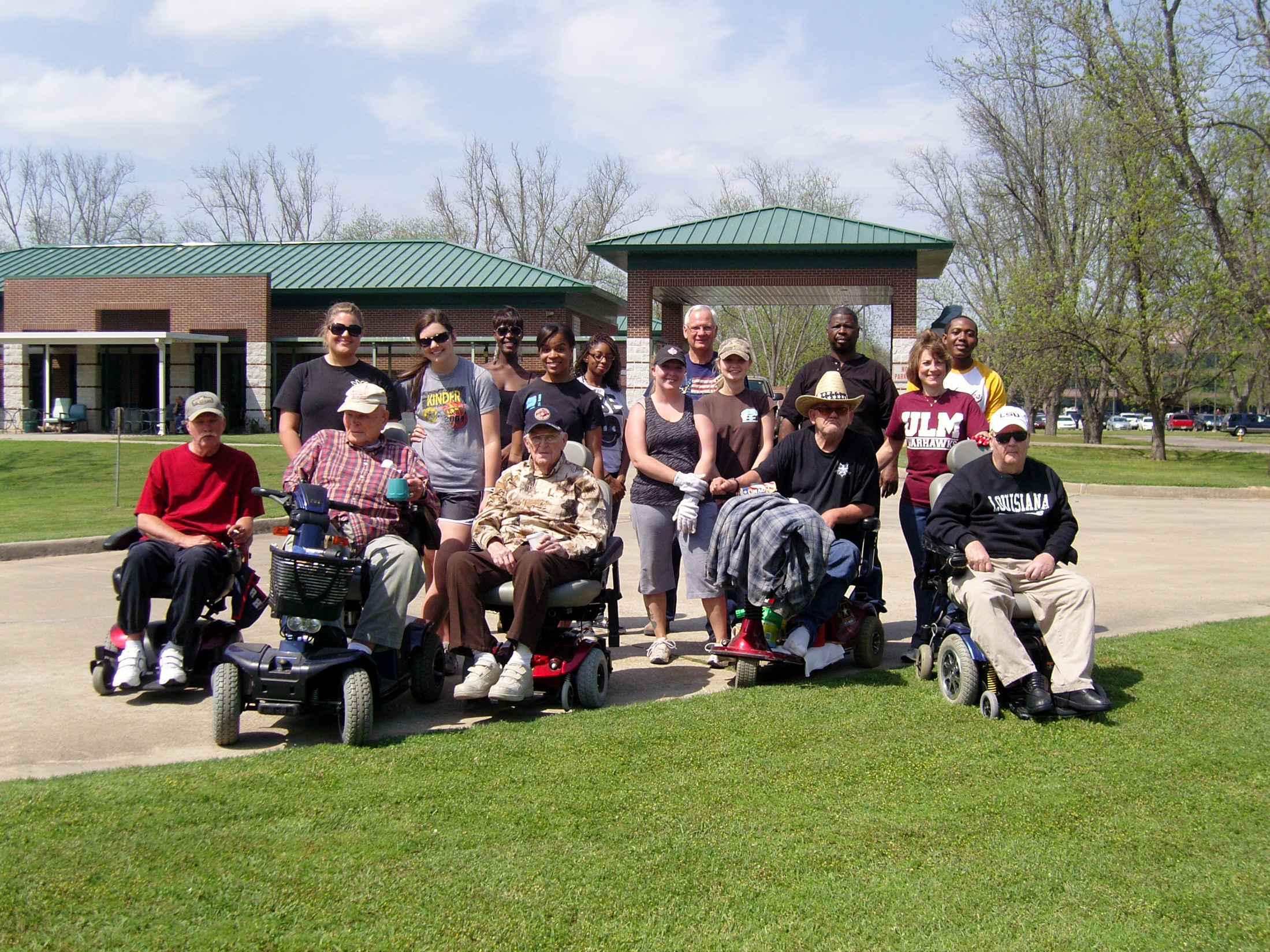 Looking Ahead
Partnering with local agencies/organizations for grants
Involving graduate students in service-learning
“Fishing with the Veterans” --future Veterans Home projects 
Producing health-related brochure for placement in community health clinics
Collaborating, professional writing & health studies, on the design and editing of brochures
Sources
Bowden, M. and Scott, J.B. (2003). Service-Learning in Technical and Professional Communication. The Allyn and Bacon Series in Technical Communication. NewYork: Longman. 
Colby, A., Ehrlich, T., Beaumont, E., & Stephens, J. (2003). Educating Citizens:Preparing America’s Undergraduates For lives of Moral and Civic Responsibility. San Francisco: Jossey-Bass.
Eyler, J. & Giles, D. (1999). Where’s the Service in Service-Learning? San Francisco: Jossey-Bass.
Higher order thinking. Retrieved April 10, 2012 from http://www.cant-think.com/HigherOrderThinkingSkills.html